Colorado River BasinSalinity Control Program UpdateDon BarnettColorado River Basin Salinity Control Forum
Upper Colorado River Commission
May 19, 2020
Via Zoom
Salinity Program Update
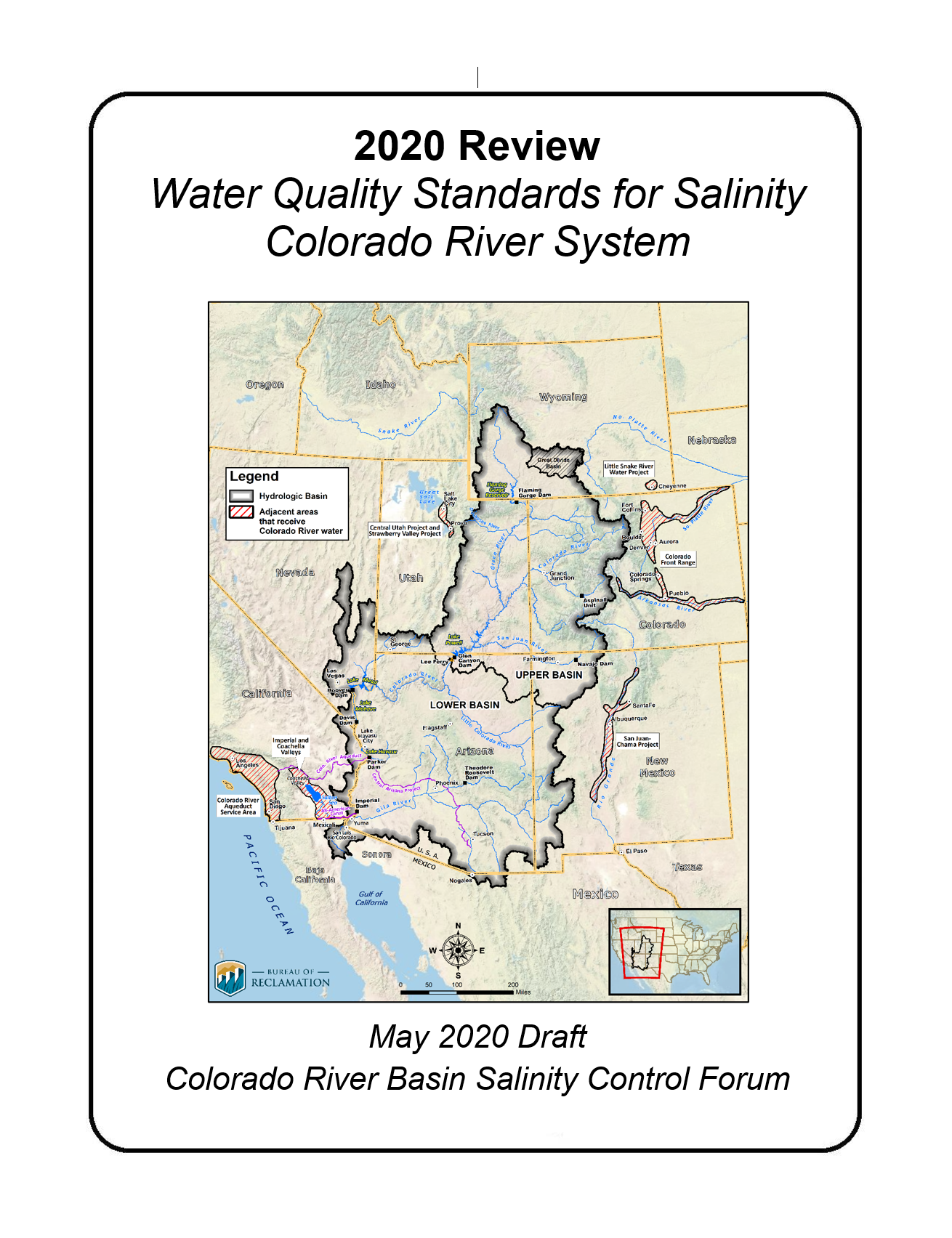 Program Funding (2020)
Reclamation - $10M (Full, -$4M 2021)
BLM - $2M – (Full)
NRCS - $12.7M FA (Full)
2020 Review of 
      Water Quality Standards
Paradox Valley Unit (PVU)
EIS Efforts/Schedule
Resumption of Brine Injection
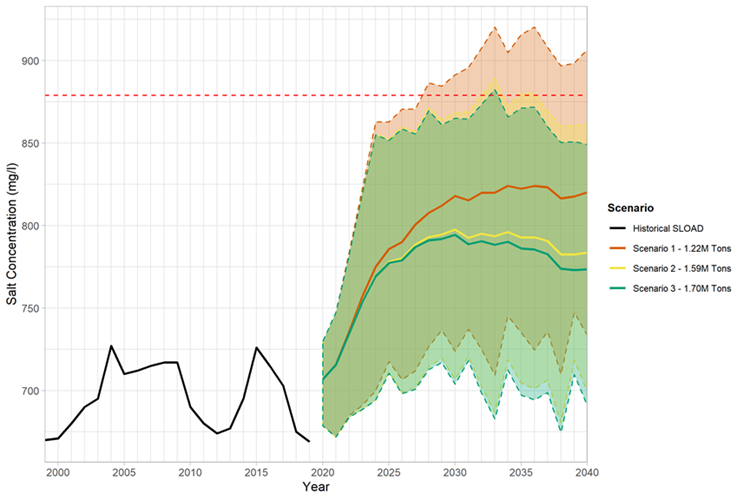 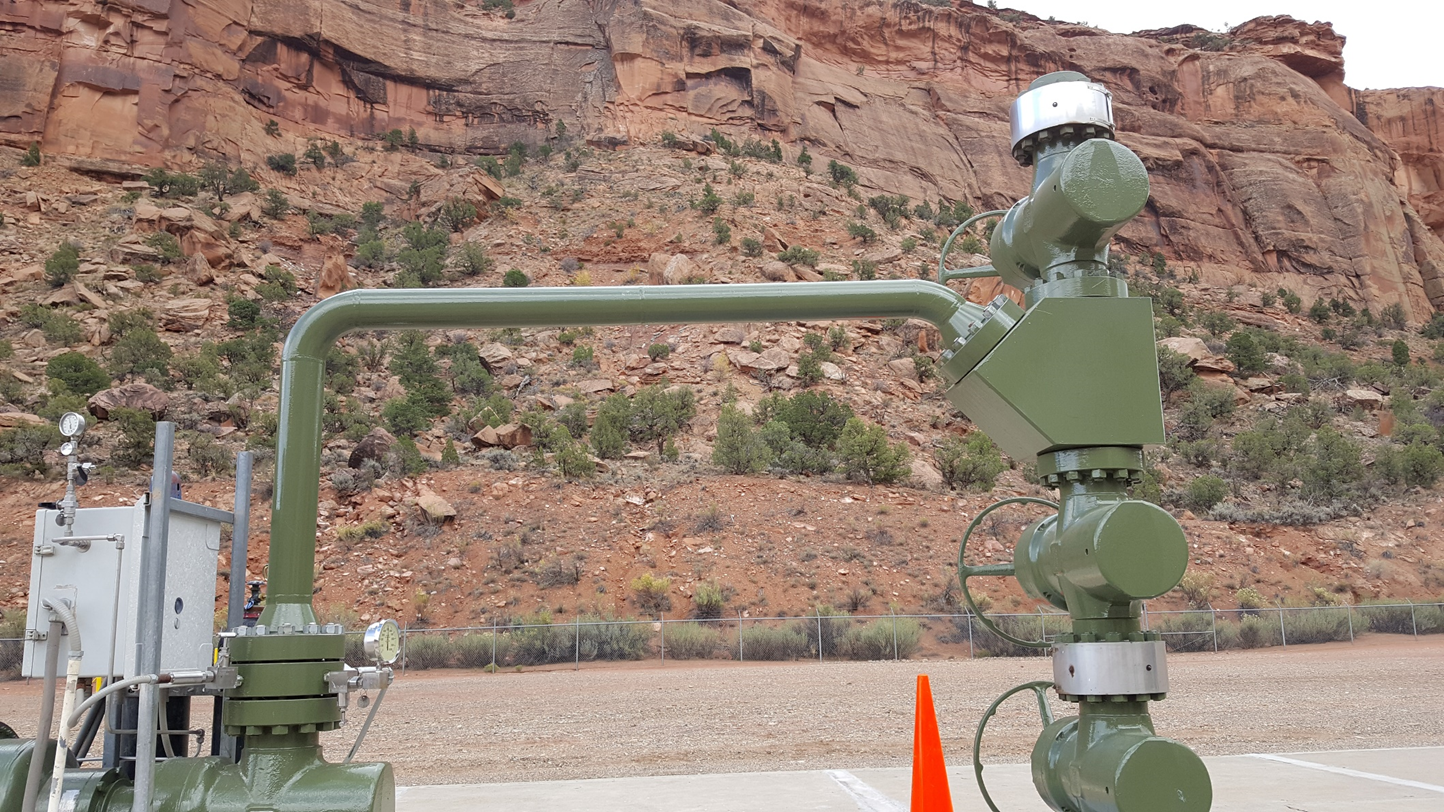 PVU EIS
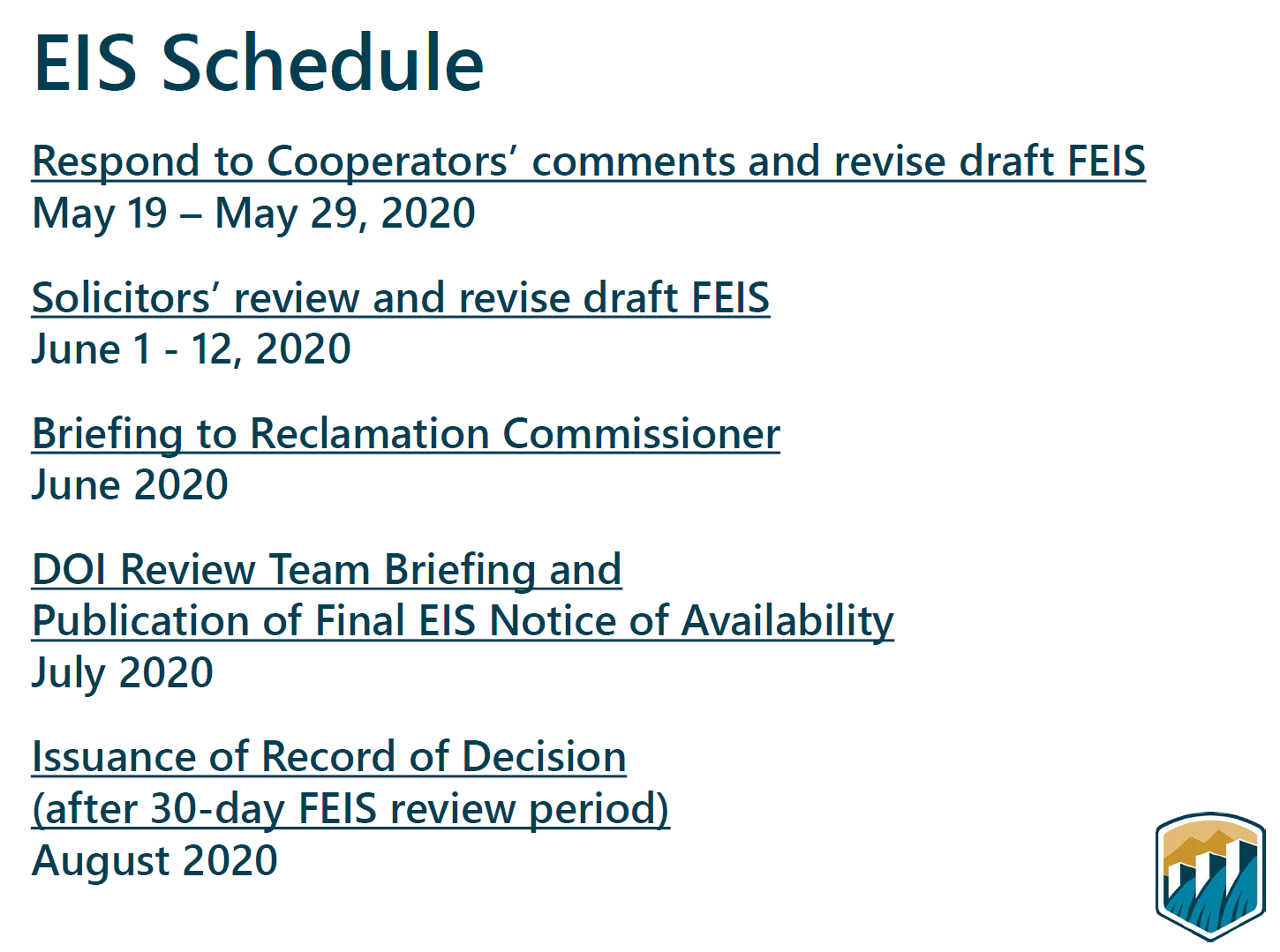 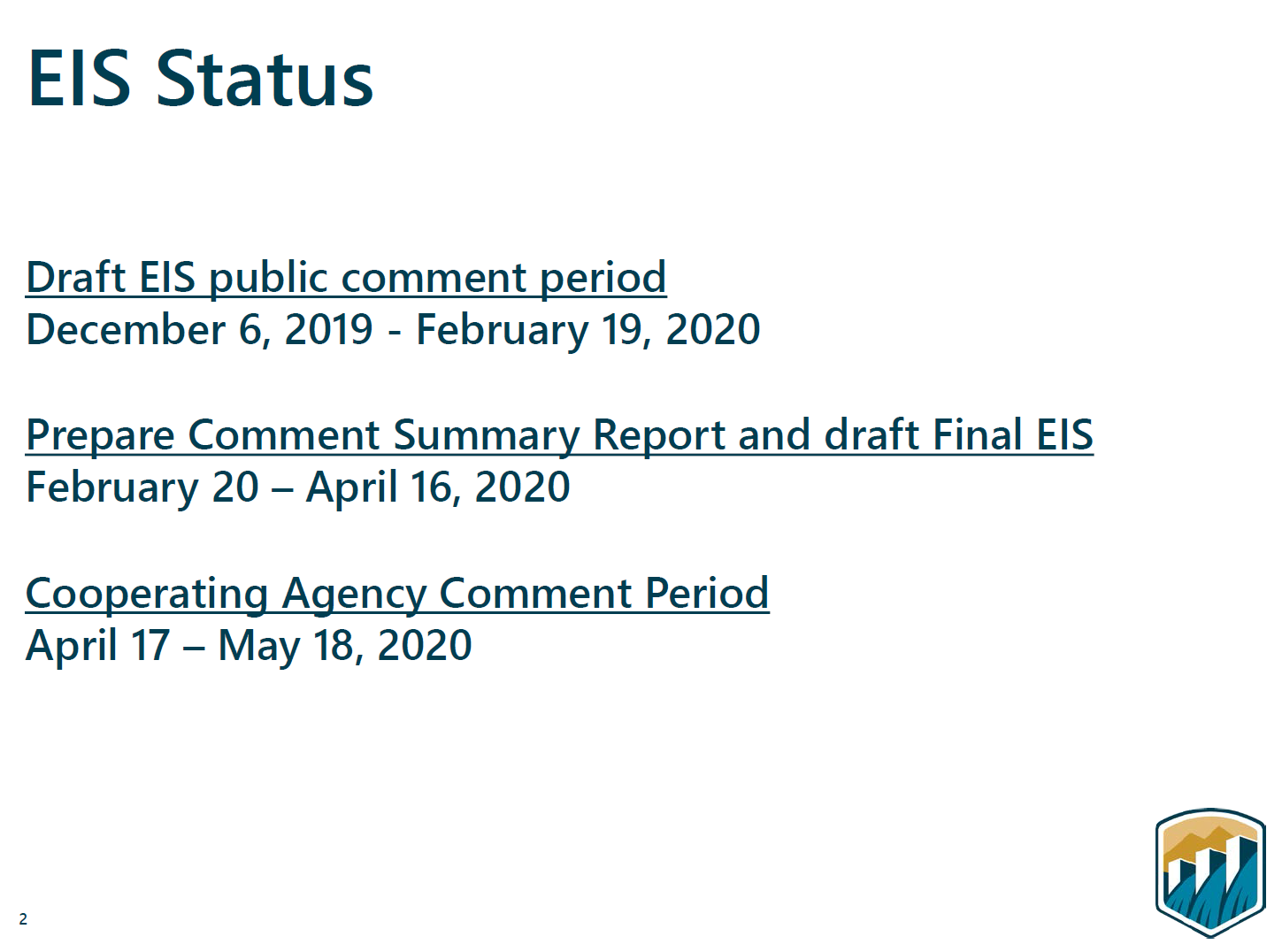 June 8, 2020
PVU – Resumption of Operations(Six-Month Injection Test)
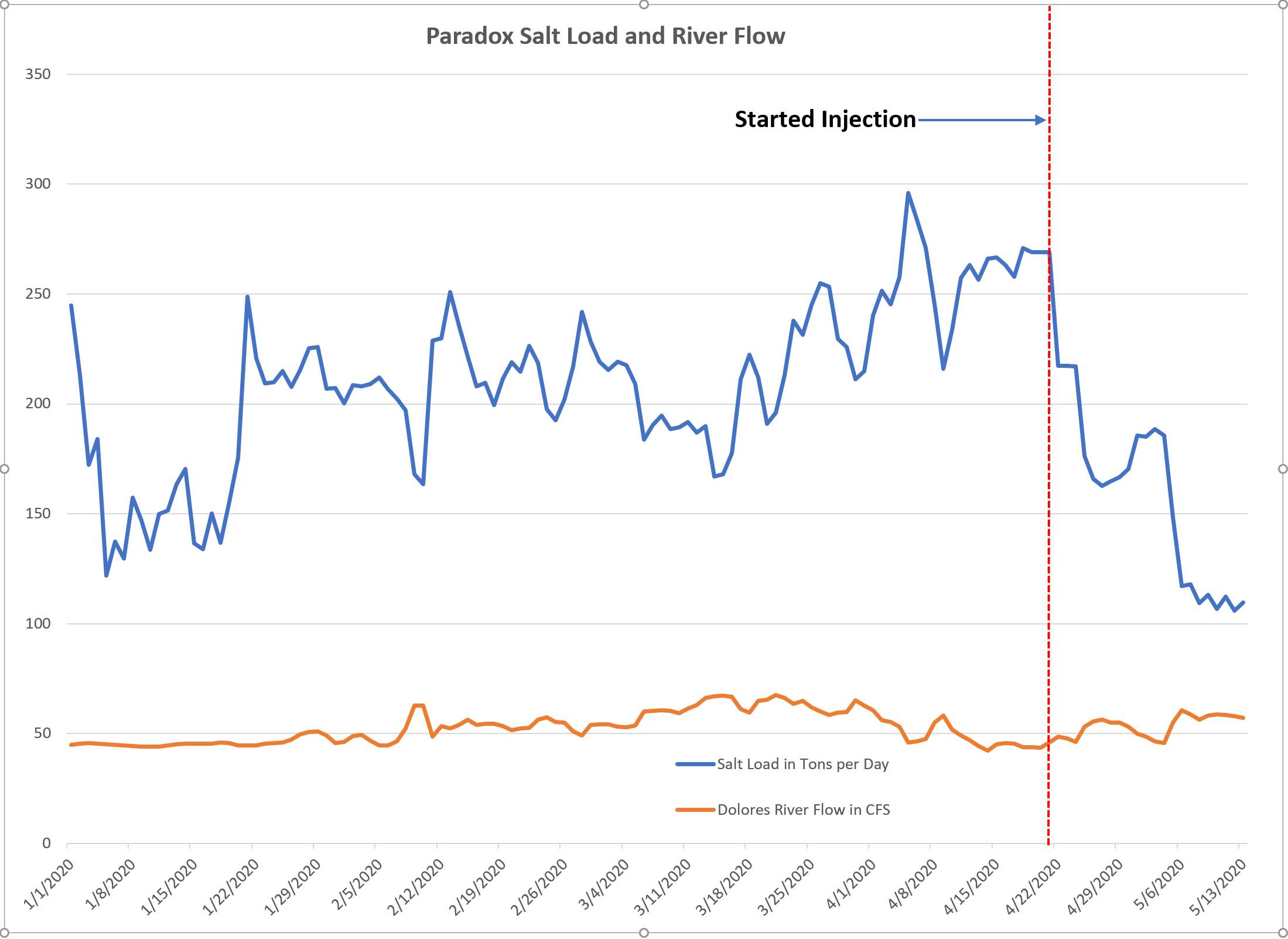 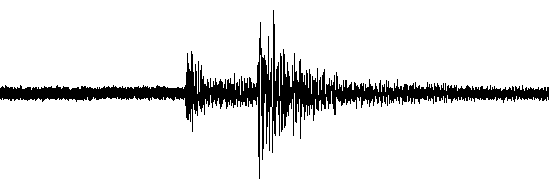 seismicity
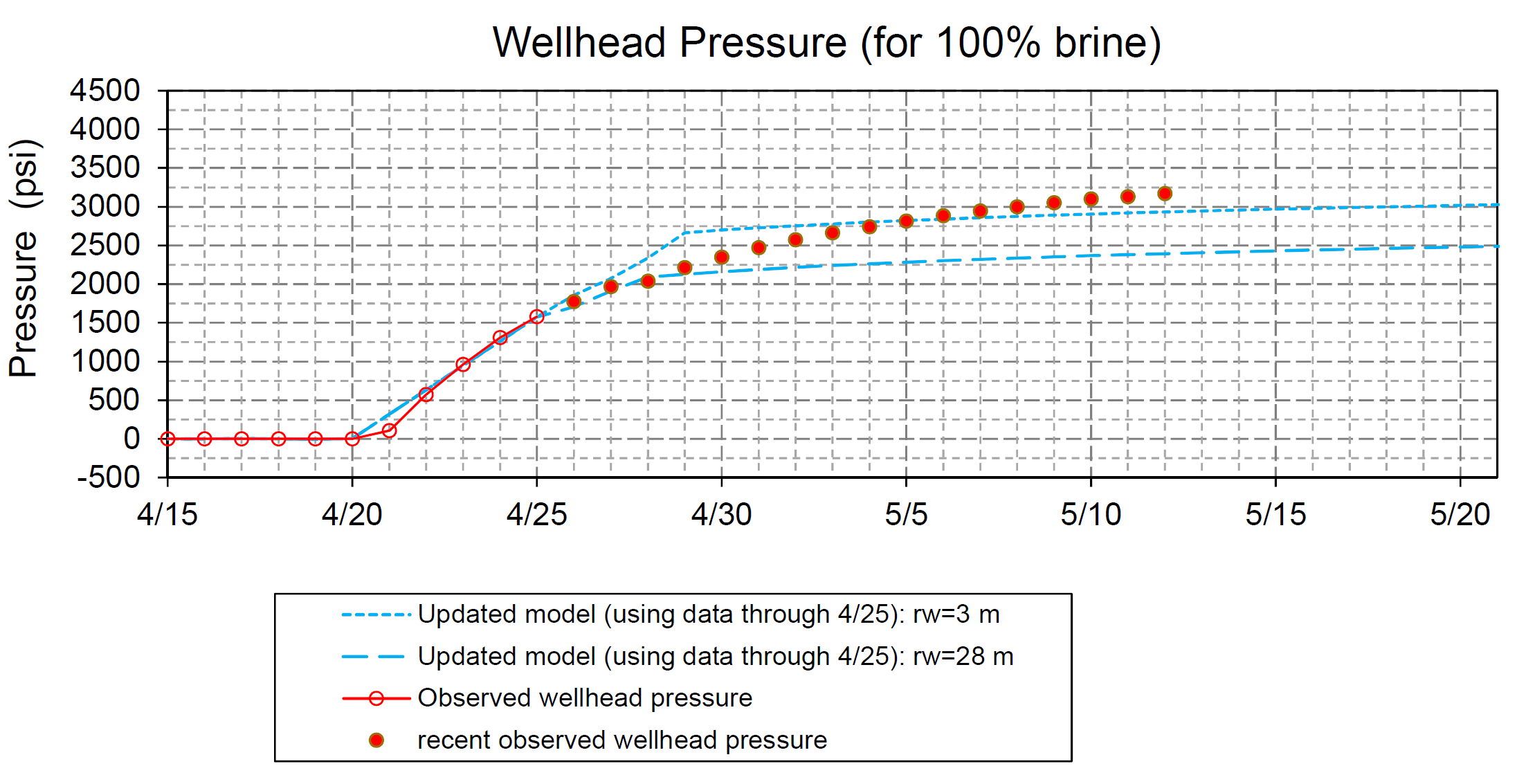 Colorado River Basin Salinity Control Program
Questions?